Images of EskimoTundra Region
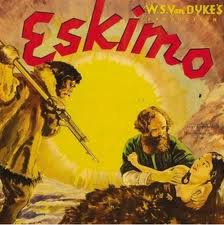 Igloo
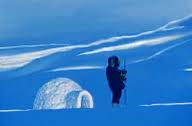 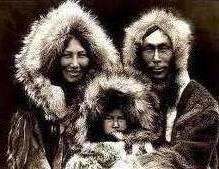 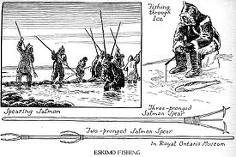 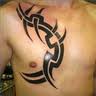 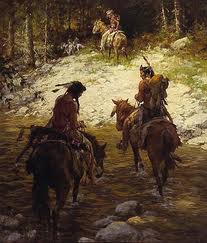 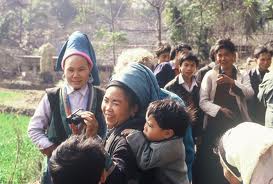 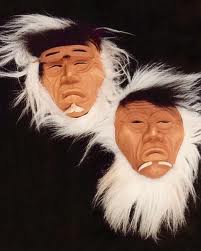 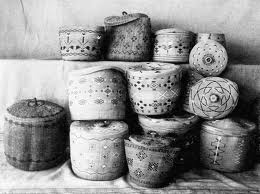 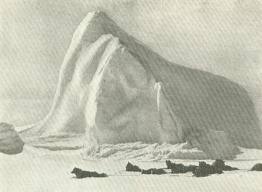 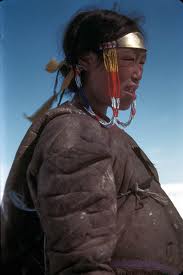 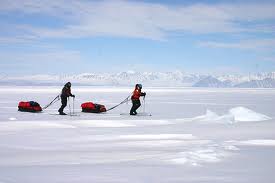 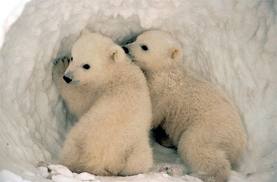 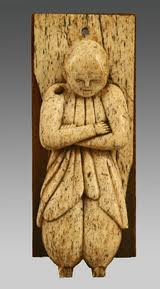 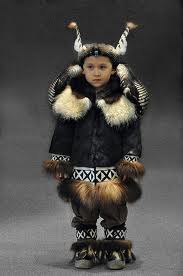 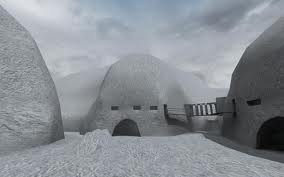 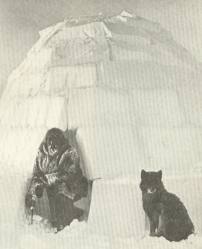 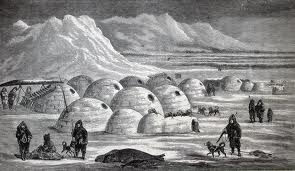 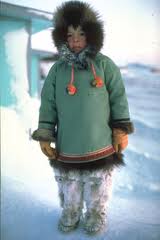 Bushmen
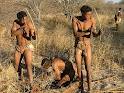 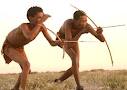 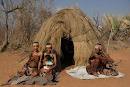 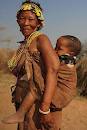 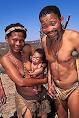 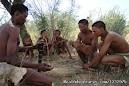 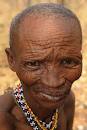 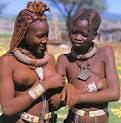 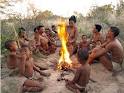 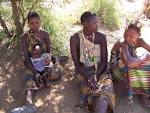 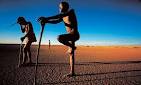 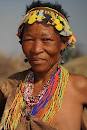 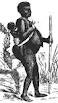 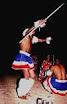 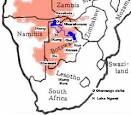 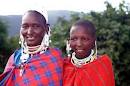 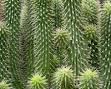 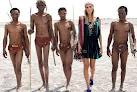 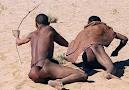 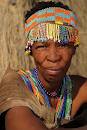